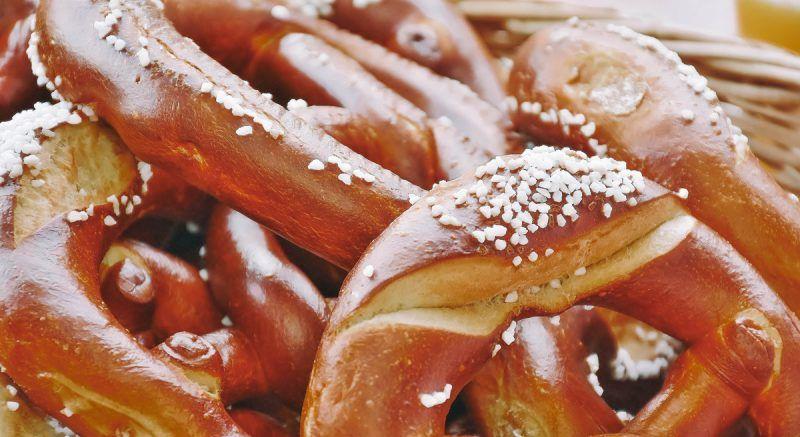 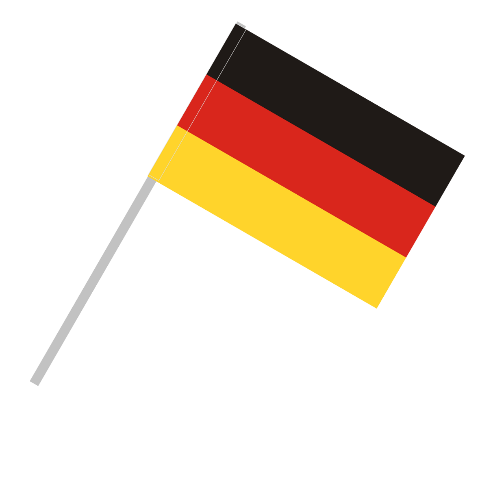 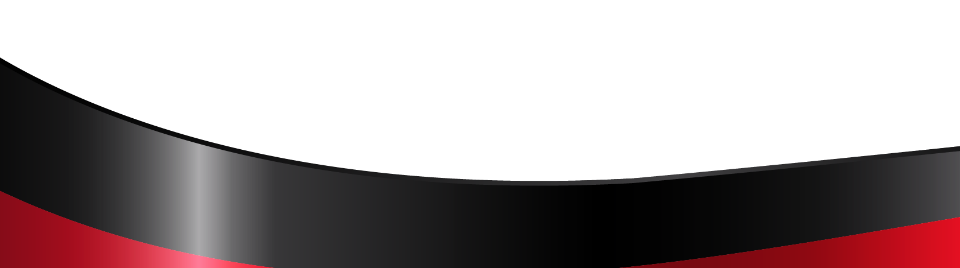 GERMAN GASTRONOMY
Free Template
scrambled it to make a type specimen book. It has survived centuries, but also the leap into electronic typesetting,
remaining essentially unchanged.
slidesppt.net
[Speaker Notes: slidesppt.net]
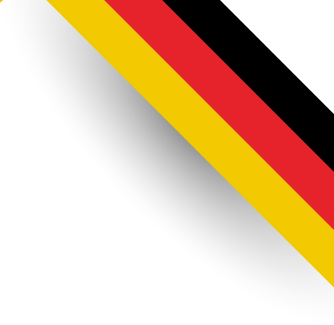 W
Welcome
Your Name
Example Text Here
Your Experience
scrambled it to make a type specimen book. It has survived centuries, but also the leap into electronic typesetting,
remaining essentially unchanged.
75%
TITLE
75%
TITLE
Signature
This is your presentation title
[Speaker Notes: slidesppt.net]
Agenda Style
Your Text  Here
01
You can simply impress your audience and add a unique zing and appeal to your Presentations.
Your Text  Here
02
You can simply impress your audience and add a unique zing and appeal to your Presentations.
Your Text  Here
03
You can simply impress your audience and add a unique zing and appeal to your Presentations.
Your Text  Here
04
You can simply impress your audience and add a unique zing and appeal to your Presentations.
Marketing Objectives
Objectives Title
1
Lorem Ipsum is simply dummy text of the printing and typesetting industry. Lorem Ipsum has been the industry's standard dummy text ever
Write
Heading Here
Objectives Title
Lorem Ipsum is simply dummy text of standard dummy text ever
scrambled it to make a type specimen book. It has survived not only five
centuries, but also the leap into electronic typesetting,
remaining essentially unchanged.
2
Lorem Ipsum is simply dummy text of the printing and typesetting industry. Lorem Ipsum has been the industry's standard dummy text ever
Objectives Title
3
Lorem Ipsum is simply dummy text of the printing and typesetting industry. Lorem Ipsum has been the industry's standard dummy text ever
[Speaker Notes: slidesppt.net]
Infographic Style
2013
2014
2015
2016
2017
2018
2019
Content  Here
Content  Here
Content  Here
Content  Here
Get a modern PowerPoint  Presentation that is beautifully designed
Get a modern PowerPoint  Presentation that is beautifully designed
Get a modern PowerPoint  Presentation that is beautifully designed
Get a modern PowerPoint  Presentation that is beautifully designed
Content  Here
Content  Here
Content  Here
Get a modern PowerPoint  Presentation that is beautifully designed
Get a modern PowerPoint  Presentation that is beautifully designed
Get a modern PowerPoint  Presentation that is beautifully designed
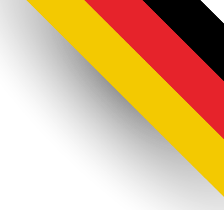 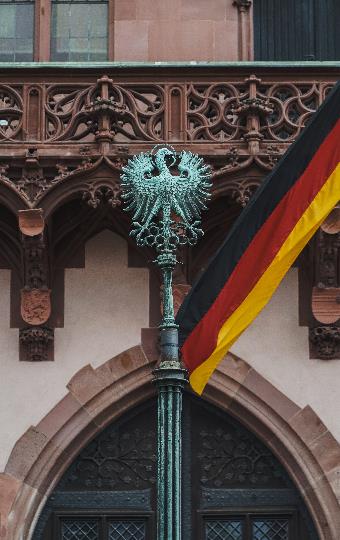 Simple Portfolio Presentation Designed
Get a modern PowerPoint  Presentation that is beautifully designed.
Your Text  Here
Your Text  Here
You can simply impress your audience and add a unique zing and appeal to your Presentations.
You can simply impress your audience and add a unique zing and appeal to your Presentations.
Your Text  Here
Your Text  Here
You can simply impress your audience and add a unique zing and appeal to your Presentations
You can simply impress your audience and add a unique zing and appeal to your Presentations.
[Speaker Notes: slidesppt.net]
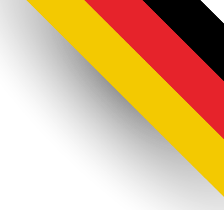 Unique Selling Positioning
Our Product
Market
Needs
Risks
Solution
Lorem Ipsum is simply dummy 
text of the printing and
typesetting industry. Ipsum has
dummy text ever
Lorem Ipsum is simply dummy 
text of the printing and
typesetting industry. Ipsum has
dummy text ever
Lorem Ipsum is simply dummy 
text of the printing and
typesetting industry. Ipsum has
dummy text ever
Lorem Ipsum is simply dummy 
text of the printing and
typesetting industry. Ipsum has
dummy text ever
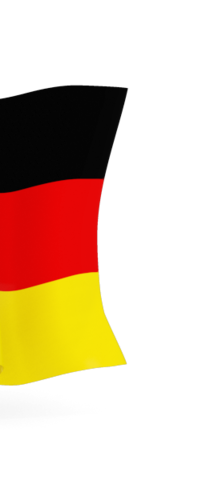 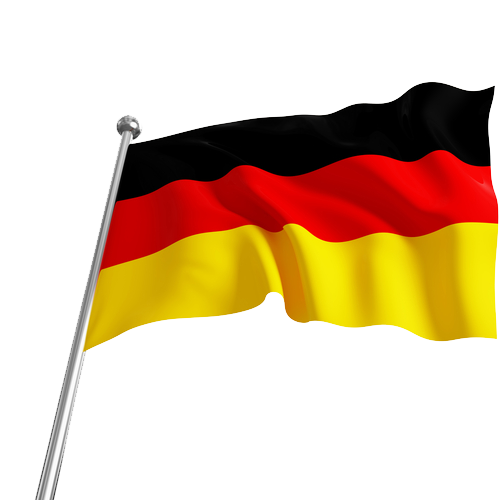 SLIDESPPT
I am Jayden Smith
I am here because I love to give presentations. 
You can find me at @username
9
[Speaker Notes: slidesppt.net]
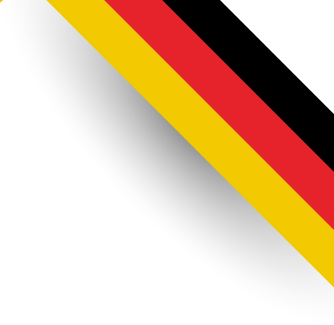 Market Research
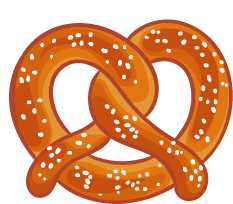 Secondary Research
Market Research Secondary
Lorem Ipsum is simply dummy text of the printing and industry's standard dummy text ever
Research Secondary
Lorem Ipsum is simply dummy text of the printing and industry's standard dummy text ever
Market Research Secondary
Lorem Ipsum is simply dummy text of the printing and industry's standard dummy text ever
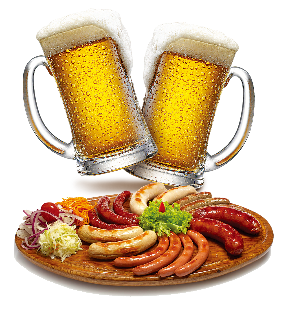 This is a slide title
Here you have a list of items
And some text
But remember not to overload your slides with content

Your audience will listen to you or read the content, but won’t do both.
11
[Speaker Notes: slidesppt.net]
Big concept
Bring the attention of your audience over a key concept using icons or illustrations
You can also split your content
White
Is the color of milk and fresh snow, the color produced by the combination of all the colors of the visible spectrum.
Black
Is the color of coal, ebony, and of outer space. It is the darkest color, the result of the absence of or complete absorption of light.
13
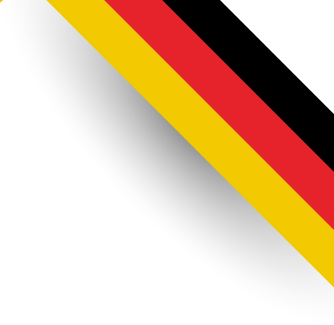 A picture is worth a thousand words
A complex idea can be conveyed with just a single still image, namely making it possible to absorb large amounts of data quickly.
A complex idea can be conveyed with just a single still image, namely making it possible to absorb large amounts of data quickly.
14
[Speaker Notes: slidesppt.net]
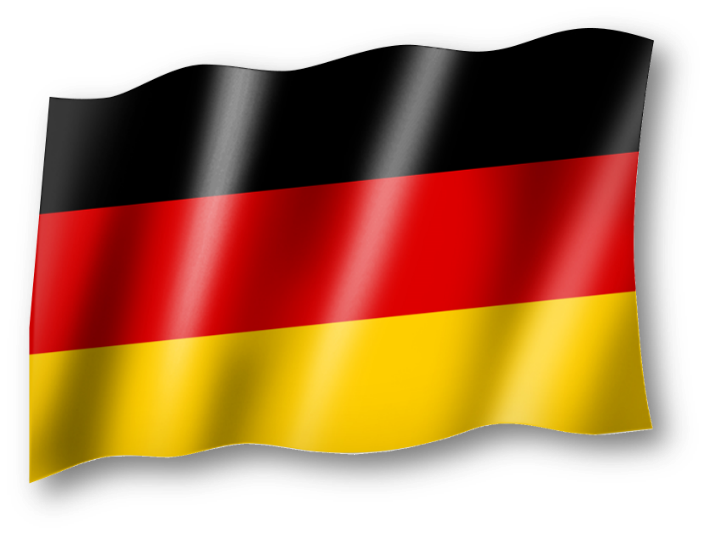 Want big impact?
Use big image.
15
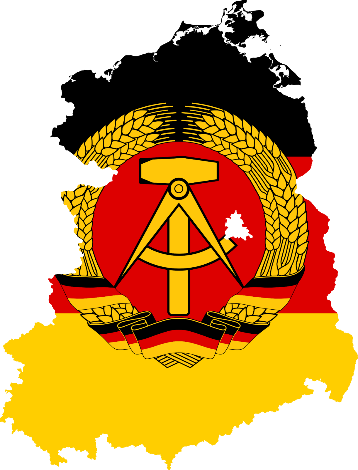 OURCOMPANY
Per an nisl moderatius, tale erat probo ut mei, quas legere signiferumque nam ne. Eu quis delicata efficiendi his, tota summo liber in sea, est ei saepe civibus maiestatis. Clita nostrud explicari at eam, urbanitas disputando complectitur ei vel. Nec eu wisi malis perpetua, ea duo inani epicurei, fugit ullum in duo.
Per an nisl moderatius, tale erat probo ut mei, quas legere signiferumque nam ne. Eu quis delicata efficiendi his, tota summo liber in sea, est ei saepe civibus maiestatis. Clita nostrud explicari at eam, urbanitas disputando complectitur ei vel. Nec eu wisi malis perpetua, ea duo inani epicurei, fugit ullum in duo.
16
[Speaker Notes: slidesppt.net]
KEY CONCEPT
DETERMINE THAT THE THING CAN AND SHALL BE DONE, AND THEN WE SHALL FIND THE WAY.
Cu sea odio iuvaret vivendum. Graecis pertinax at mel, ut qui delenit democritum. Per at paulo consul laboramus, cum no vero graece causae. His cu illum nonumy, eirmod quaeque eu eam. Sed falli epicuri appareat at, hinc numquam aliquam eum te, no sumo maiestatis incorrupte vel. Ridens everti ut sea, ius te aliquid dolores apeirian, id eum omnes aperiam oblique.
17
[Speaker Notes: slidesppt.net]
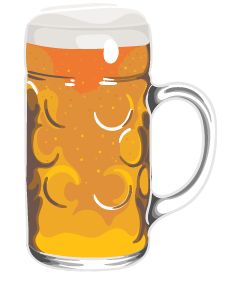 Let’s review some concepts
Yellow
Is the color of gold, butter and ripe lemons.
Blue
Is the colour of the clear sky and the deep sea.
Red
Is the color of blood, danger and courage.
Yellow
Is the color of gold, butter and ripe lemons.
Blue
Is the colour of the clear sky and the deep sea.
Red
Is the color of blood, danger and courage.
18
[Speaker Notes: slidesppt.net]
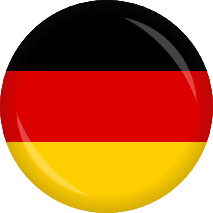 Thanks!
Any questions?
Is the color of gold, butter and ripe lemons.
19
FUENTE
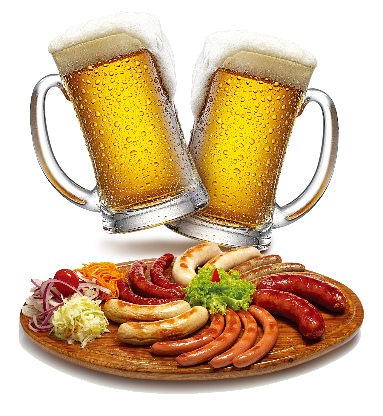 ELABORADO POR : slidesppt.net
IMAGES :
gettyimages.es
unsplash.com
pixabay.com
FONTS :
Roboto Bold
slidesppt.net
[Speaker Notes: slidesppt.net]
Fully Editable Icon Sets: A
[Speaker Notes: slidesppt.net]
Fully Editable Icon Sets: B
[Speaker Notes: slidesppt.net]
Fully Editable Icon Sets: C
[Speaker Notes: slidesppt.net]
Presentation template by
Slidesppt.net
You are free to use this presentation for educational, personal and work purposes under Creative Commons Attribution License. But, keep the credits slide or mention Slidesppt in your presentation. Visit slidesppt.net
[Speaker Notes: slidesppt.net]